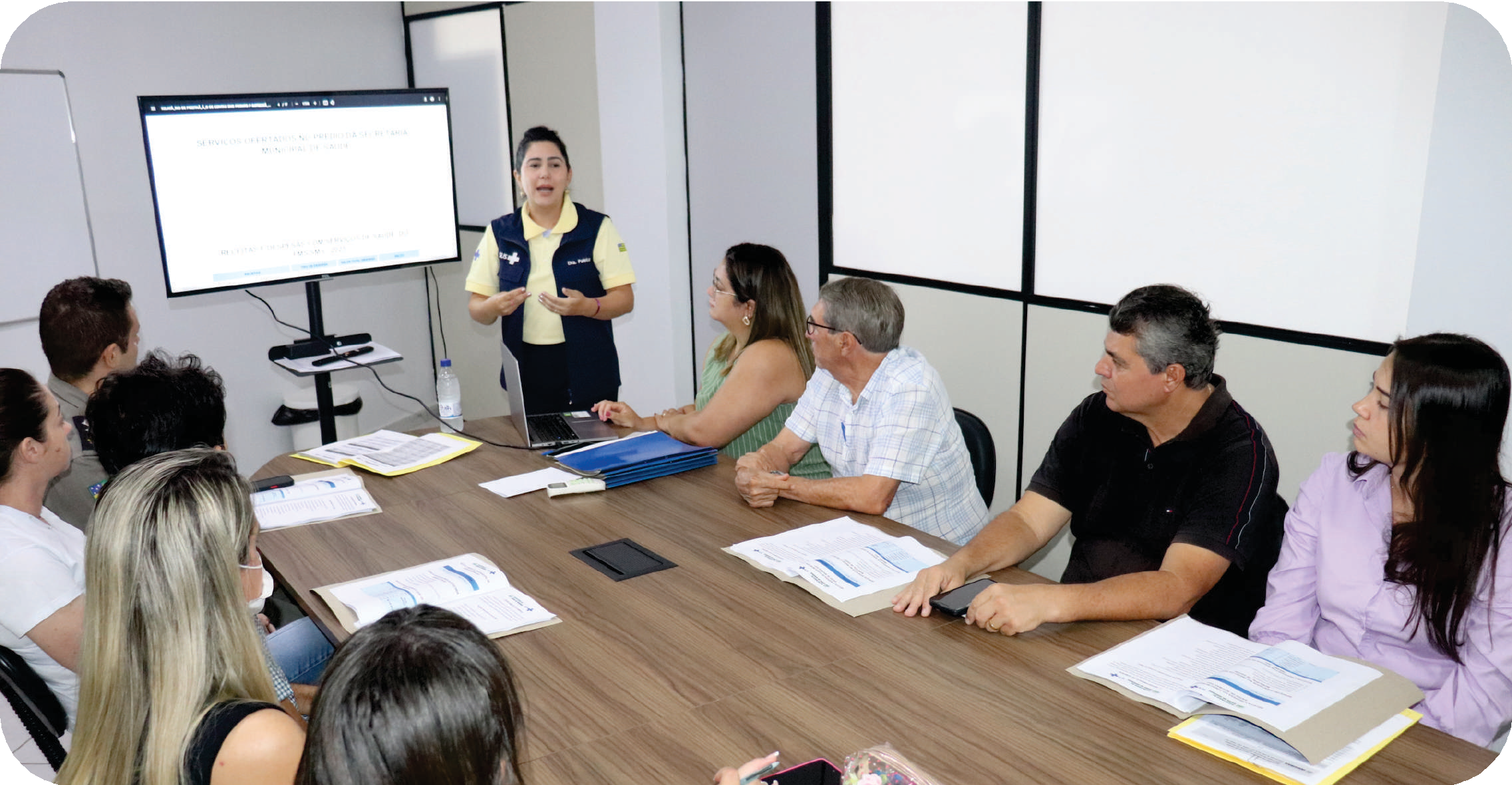 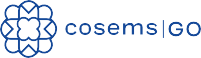 RELATO DE EXPERIÊNCIA  ENCERRAMENTO DE GESTÃO
Diante da imensidão de informações do universo da saúde
Trazer clareza, subsídios e reflexões para todos os atores, trazendo luz aos temas difíceis e mais complexos.

Subsidiar a continuidade da gestão, sem interrupção de ações e serviços 

Subsidiar em eventuais demandas ou questionamentos futuros
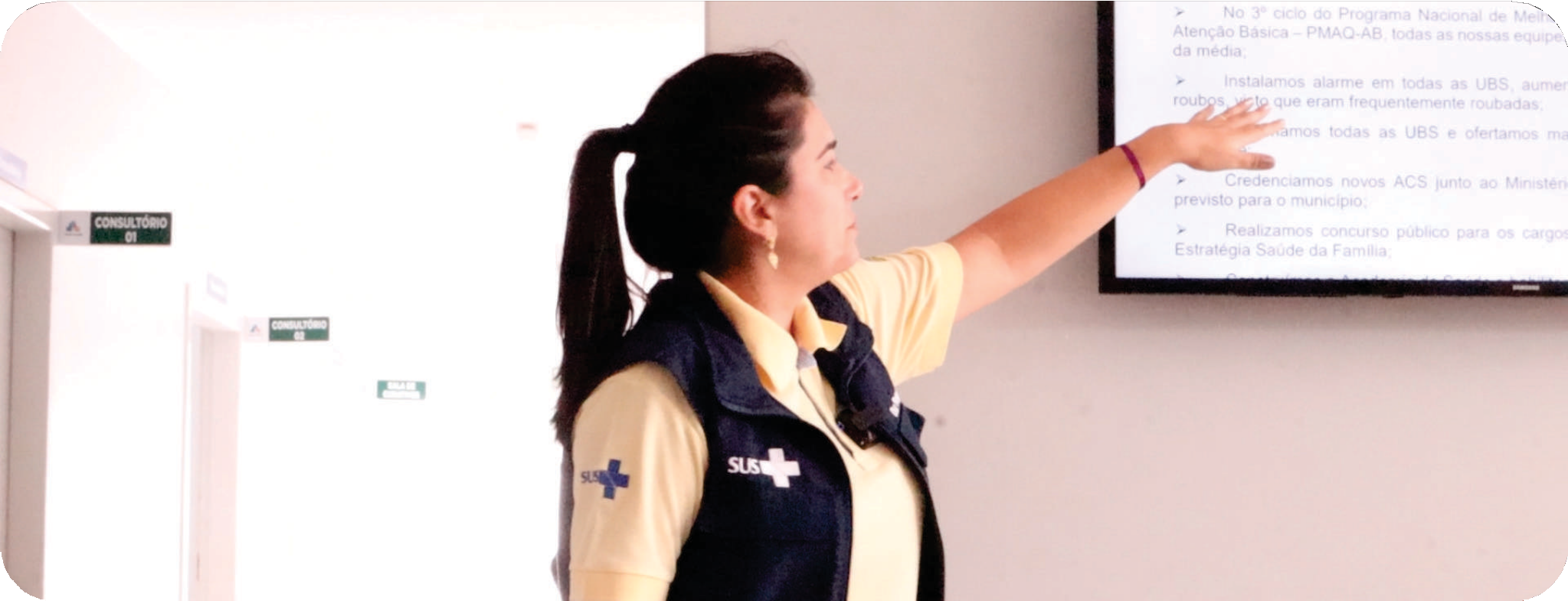 Estamos em transição
Apresentação da Organização administrativa
Organograma

 Receitas X Despesas 
Aplicação de recursos próprios
Recursos advindos de programas/convênios
Emendas impositivas municipais (Câmara)
Emendas parlamentares estaduais e federais

Saldo em caixa ou contas a pagar
Estamos em transição
Licitações, contratos e respectivos termos aditivos:

Pregões instaurados no ano
Processos administrativos realizados
Adesões de Ata de Registro de Preços
Dispensas de licitação
Ofícios, notificações e PARs

Processos Judiciais
Apresentação das Unidades  de Saúde
- Infraestrutura 
- Bens patrimoniais, insumos e almoxarifado
- Auditorias e outros procedimentos fiscalizatórios
mobiliários e equipamentos
- Apresentação de Produtividade
- Apresentação dos Novos  Serviços Implantados
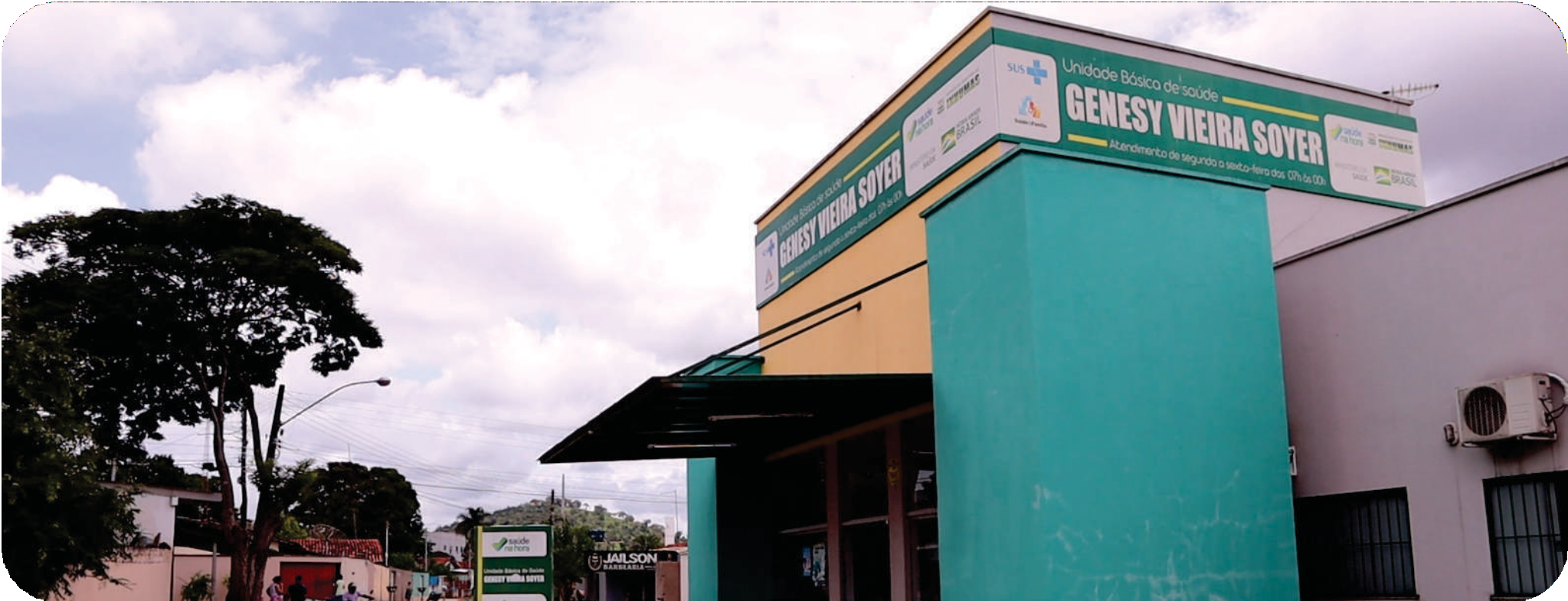 Apresentação das Unidades  de Saúde
Recursos Humanos
Apresentação de Novos Núcleos  e Processos Desenvolvidos
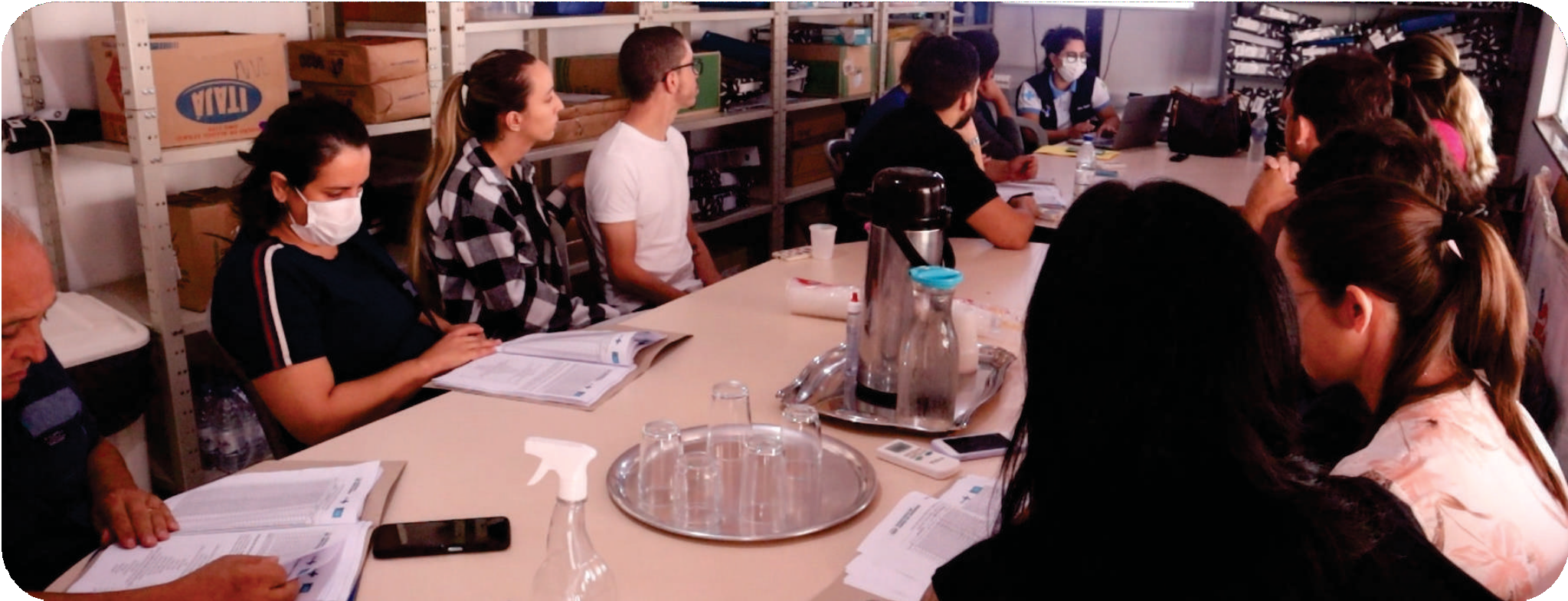 Estamos em transição
Apresentação de Propostas e Projetos  Previstos e em Andamento
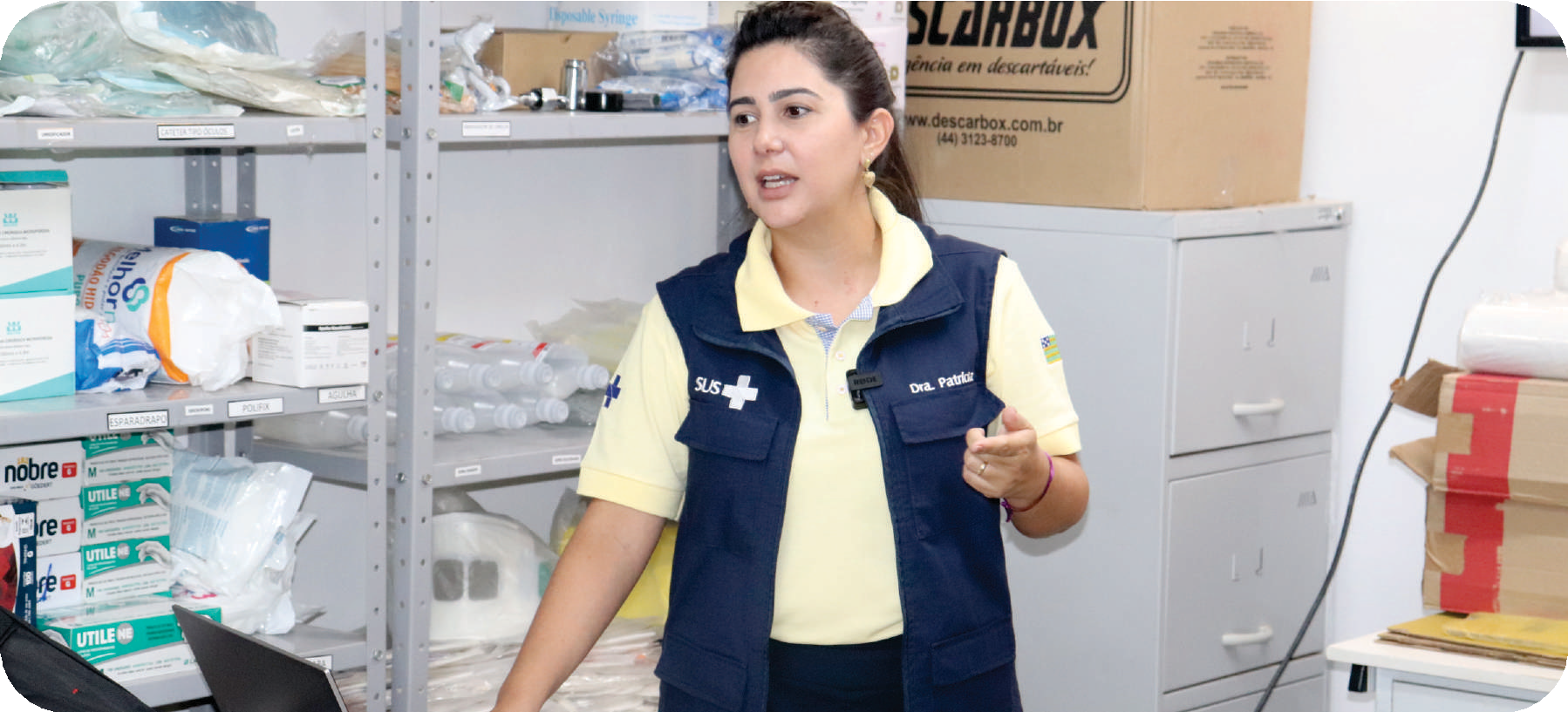 Apresentação da frota e gestão de rotas
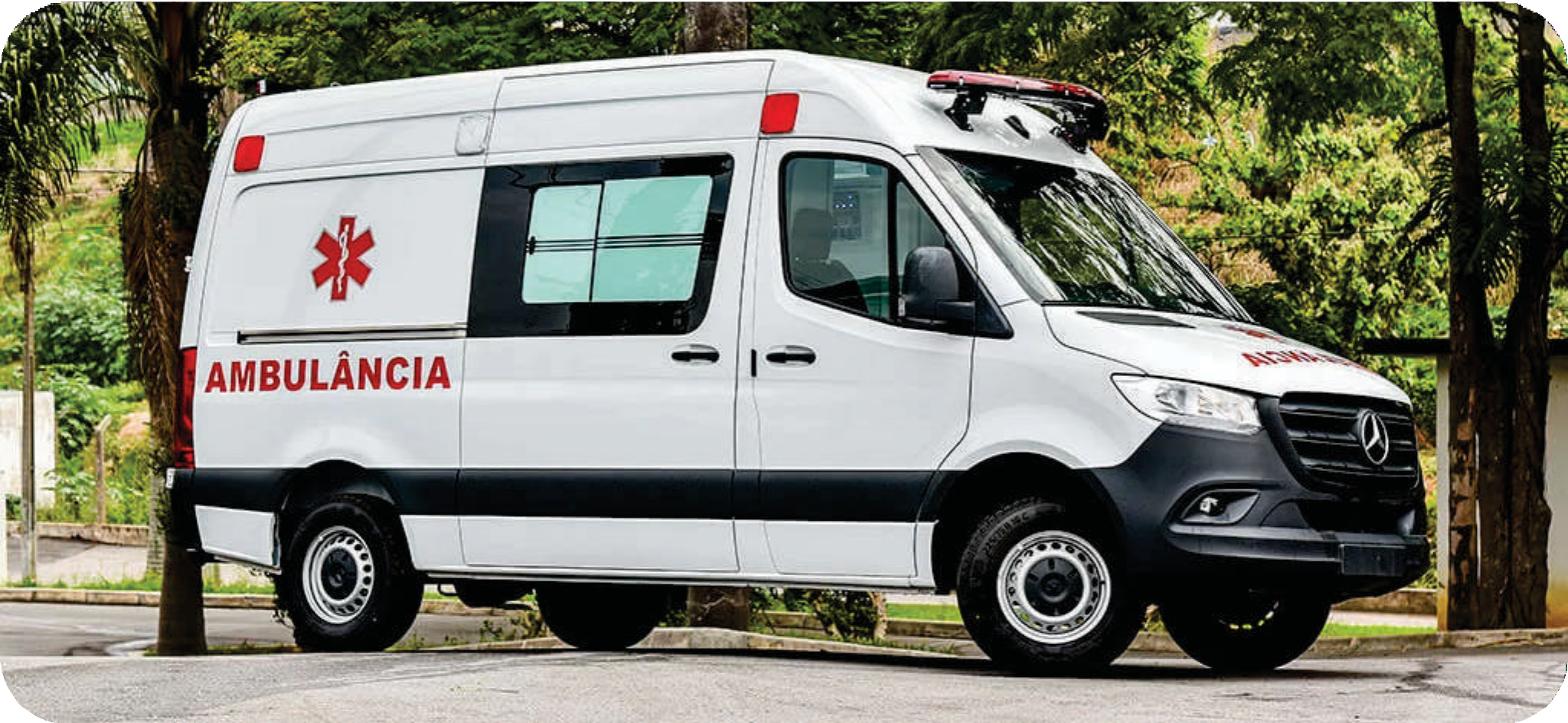